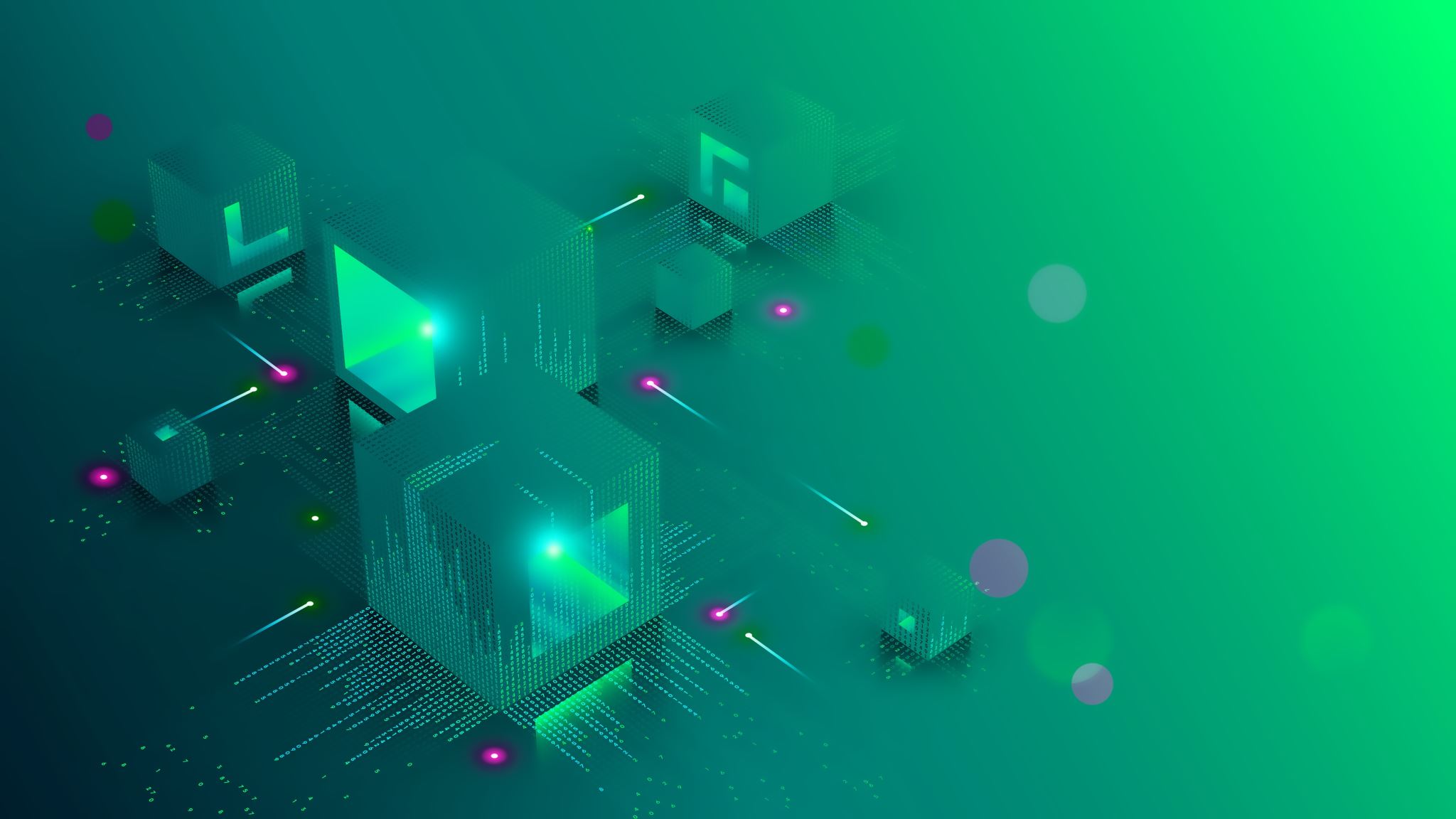 Education and Enterprise. Black Agency and achievements.
32nd Session of the Working Group of Experts on People of African Descent
C.A. Nigel Hughes
Attorney-at-Law
May 3, 2023
Everyone has the right to education. Education shall be free, at least in the elementary  and fundamental stages. Elementary education shall be compulsory. Technical and professional education shall be made generally available and higher education shall be equally accessible to all on the basis of merit.
Article 26 (1) of Universal Declaration of human Rights
Centrality of Enterprise
Goods Services
Challenges to the acquisition of land.
Challenges to the acquisition of land cont.
Colonial economic structures and policies,   created severe restrictions on the acquisition of capital and capital assets.
Financial institutions held policies that increased the financial and economic burdens of borrowing by African persons.
There was an absence of a support network available to Africans.
Land ownership was often either communal or in the names of deceased family members who had bequeath the property to several decendents making it difficult to secure agreement to utilize the property as a security for loans.
Limited educational achievements and opportunities resulted in low positioning and low income in the labour market.
Low market rates for manual and semi skilled labour reduced the opportunities to save and accumulate capital.
High concentrations in the lower level fixed income jobs often led to fixed depressed incomes which did not match cost of living increases.
Labour.
High level of secondary/ high school drop outs particularly in the Caribbean. In Guyana the secondary school survival rate is 41%.
UNESCO estimates that  20% of children between 6 and 11 are not in school and 60% of youth between 15 and 17 are not enrolled in schools in sub Saharan Africa.
Education pays. Generally another year in school raises earnings by 10 %.
Technological change and global competition demand the mastery of competencies and the acquisition of new skills.
Relationship between education and market positioning.
Education-Enterprise Nexus
Challenges in Business.
Challenges in business. International trade and south to  south trade.
Barriers to  trade. 
Grey and black listing of  developing countries.
WTO rules are structurally biased.
Insurance and Re insurance.
Ratings and the cost of capital on the open market for businesses in the developing world.
Short term proposals for an improved educational environment.
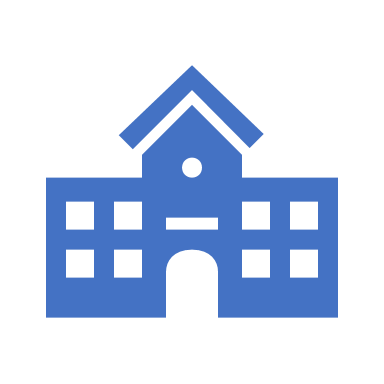 Invest early.
Invest in relevant skills.
Invest in the 3As Autonomy, accountability and Assessment.
Short term proposals in an improved educational  environment.
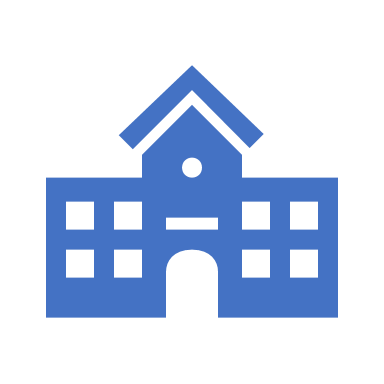 Financial support to ensure attendance at and completion of school up to the end of secondary school.
Financial support  to ensure attendance at school.
Implementation of TVET programs.
Implementation of remedial educational programs at primary and secondary levels.
Implementation of large scale adult remedial educational programs.
Collection of performance data by ethnicity.
Medium term proposals. Education.
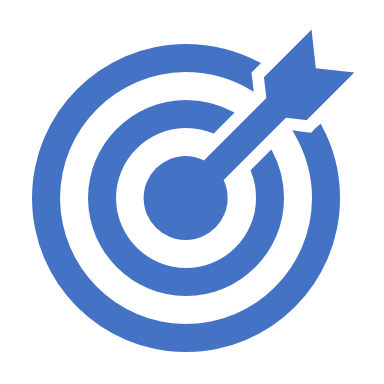 Establishment of targets with an obligation to include data on ethnicity and gender performance.
Annual Reporting Mechanism to an external agency (UN HCR, CARICOM) on  performance and analysis.
Annual Review and Report by external agency on the development and or performance in the sector.
Global Level.
Call attention to the structural barriers and constraints in the international trade, banking, insurance and financing systems
Advocate for change through the collective voice of civil society
Seek the support of the UN and other international bodies like the WTO, WIPO and others for conducive economic empowerment arrangements
Advocate for favourable terms of trade and national borrowing.
Advocate for fair commodities exchanges.
Advocate for debt cancellation in response to past unfair and inimical practices.
Immediate objectives. International level.
Immediate Objectives at a National Level
Call for responsible fiscal and financial policies 
Call for transparency and public scrutiny of government policies
Call for legislation that guarantees fair and equitable access to credit, loans, insurance and other financial products
Enhance the education system to ensure fit-for-purpose instruction and responsive curricula offerings
Enhance public information and education, particularly financial literacy
Provide (for) alternate access to credit and financing such as credit unions and coops
Integrate wealth creation along with the focus on income generation
Enhance deferred spending/consumption and inculcate savings and investment
Encourage trading within the community
Support Black-owned business
Adopt strict business principles for SME, family businesses, community savings groups and cooperatives
Resurrect and reinforce traditional social protection and safety nets
Immediate Objectives. Community and Individual Levels
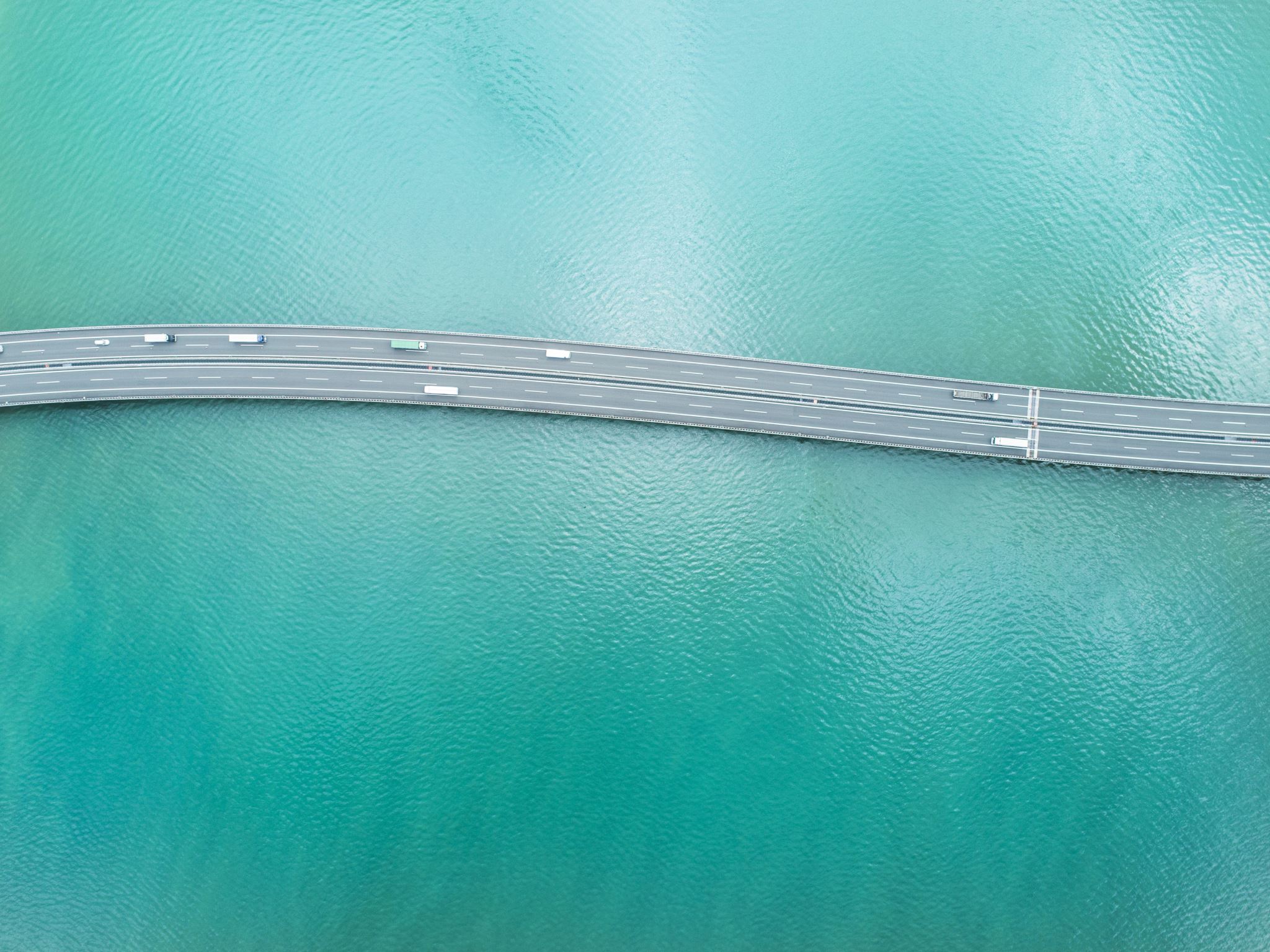 Thank you.